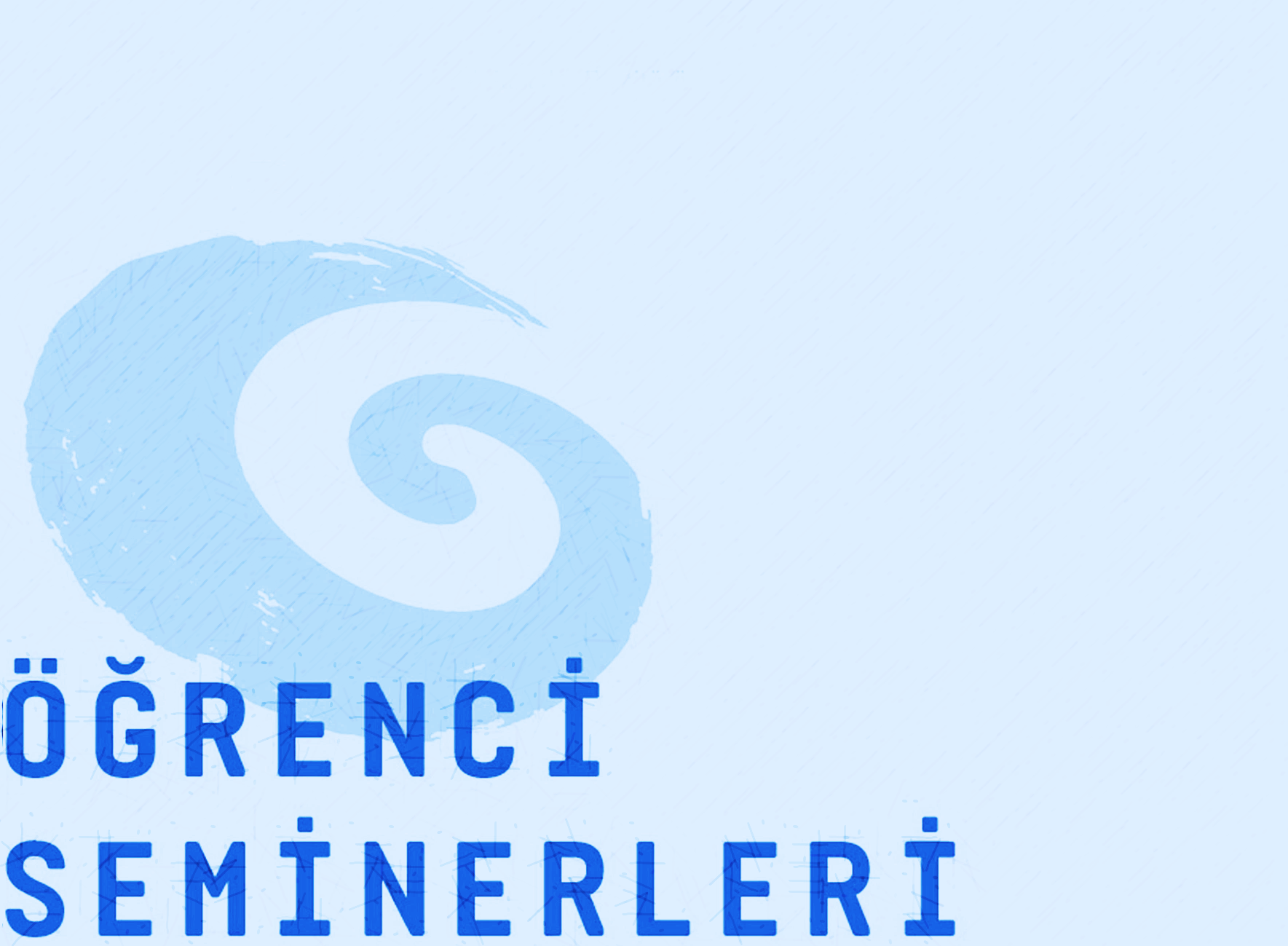 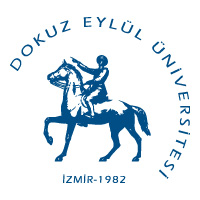 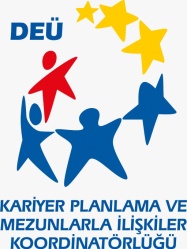 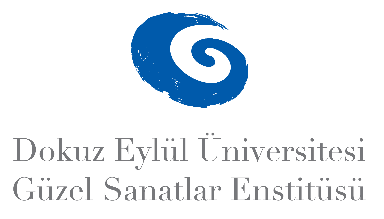 2024-2025 BAHAR YARIYILI LİSANSÜSTÜ 
ÖĞRENCİ SEMİNERLERİ
HEYKEL ANASANAT DALI
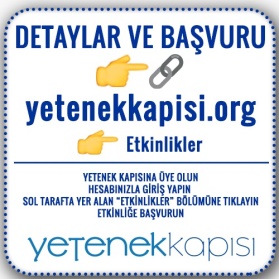 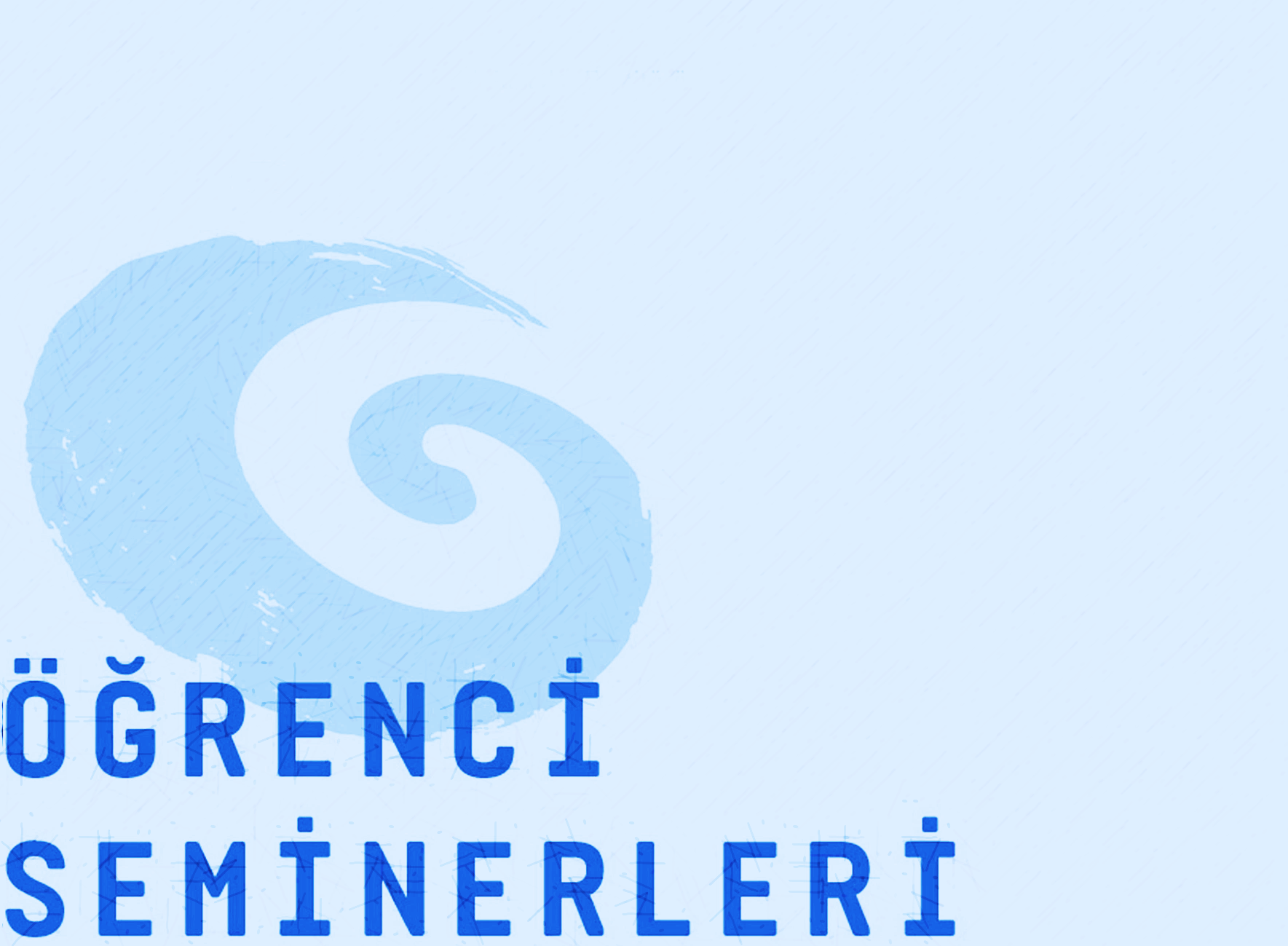 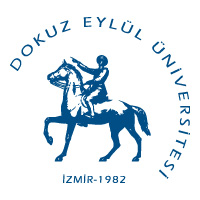 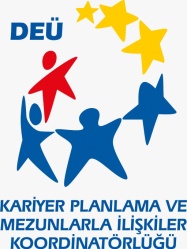 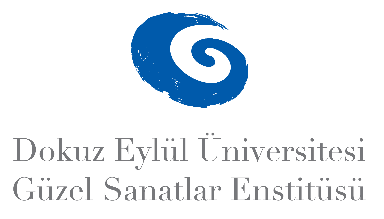 2024-2025 BAHAR YARIYILI LİSANSÜSTÜ ÖĞRENCİ SEMİNERLERİ
HEYKEL ANASANAT DALI
Ebru IŞIK
Winnicott ve Yaratıcılığın Kökenleri
Tarih: 22 Mayıs 2025 
Saat:  10:00
Yer: GSF Heykel Derslik 2
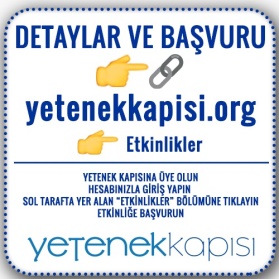 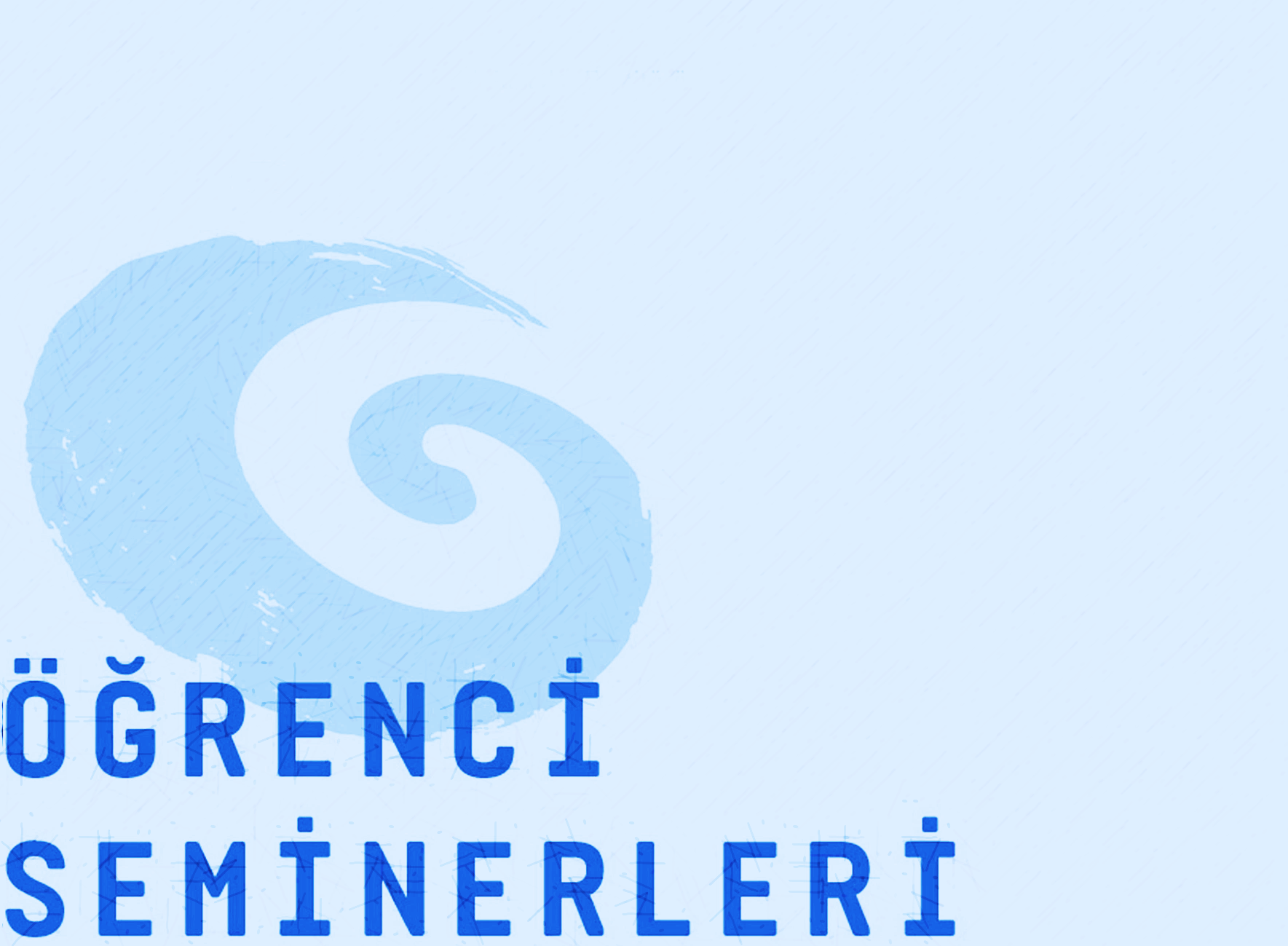 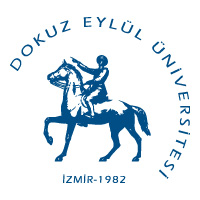 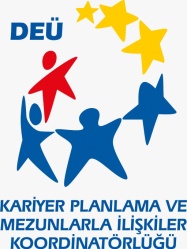 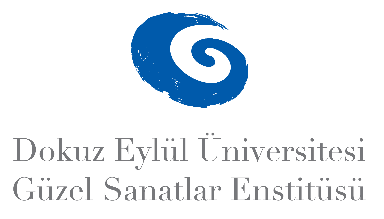 2024-2025 BAHAR YARIYILI LİSANSÜSTÜ ÖĞRENCİ SEMİNERLERİ
HEYKEL ANASANAT DALI
Gözde ARIK
Marcel Duchamp, Raoul Hausmann, Kurt Schwitters Örneğinde Dada’da Yapıt ve İroni İlişkisi
Tarih: 22 Mayıs 2025 
Saat:  10:30
Yer: GSF Heykel Derslik 2
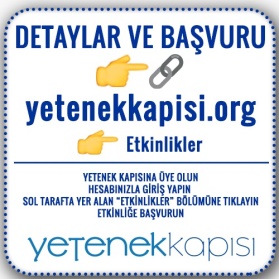 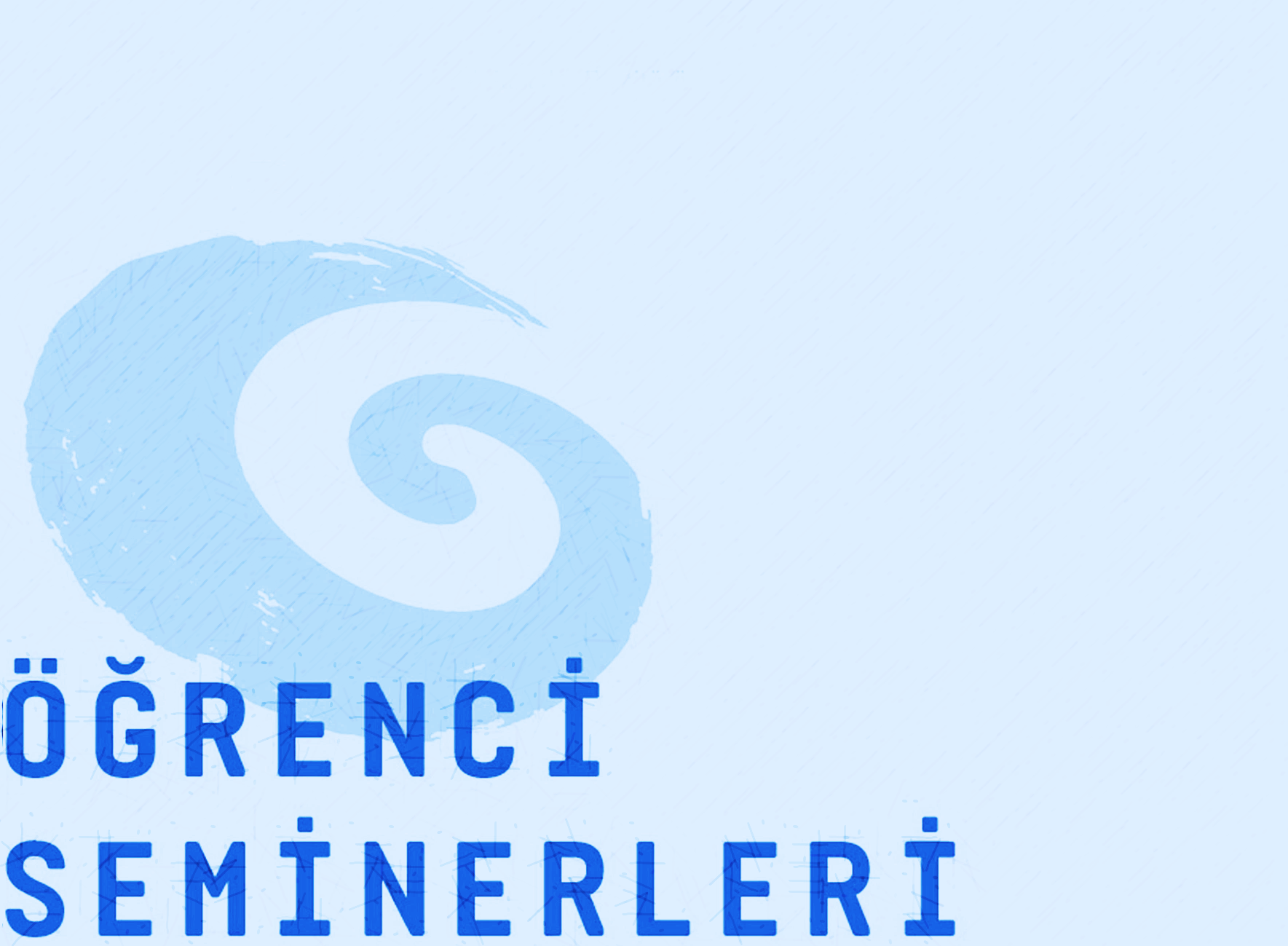 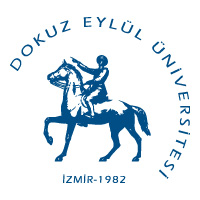 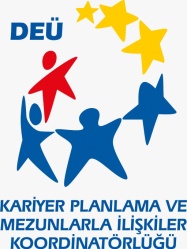 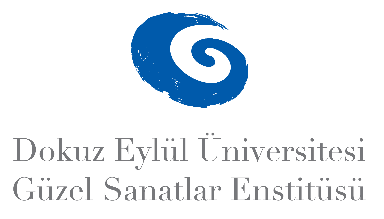 2024-2025 BAHAR YARIYILI LİSANSÜSTÜ ÖĞRENCİ SEMİNERLERİ
HEYKEL ANASANAT DALI
Muhammet Mert ERATİK
Heykel Sanatında Malzeme Seçiminde Tarihsel ve Güncel Yaklaşımlar
Tarih: 22 Mayıs 2025 
Saat:  11:00
Yer: GSF Heykel Derslik 2
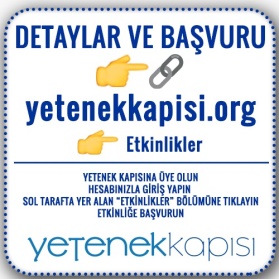 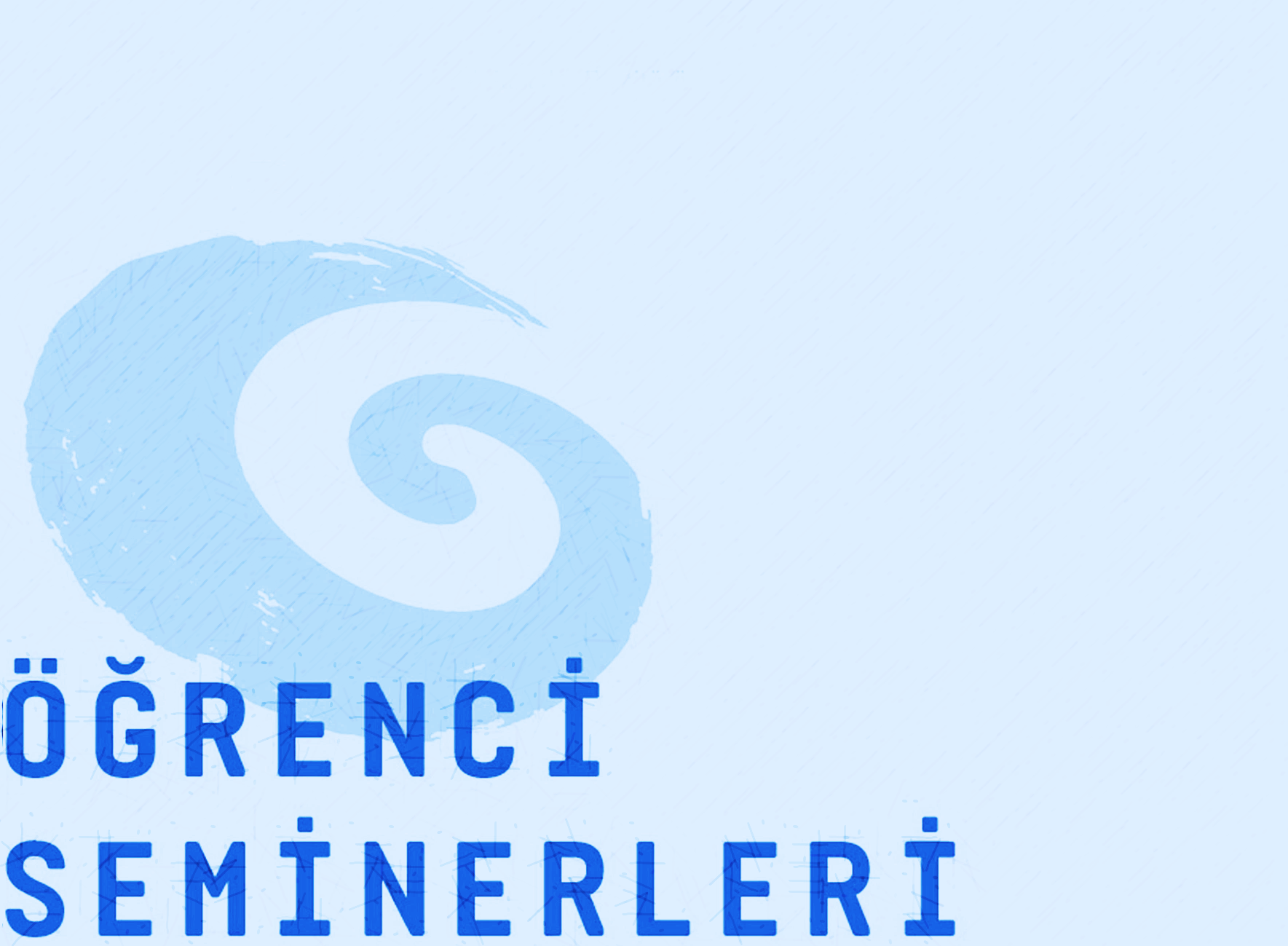 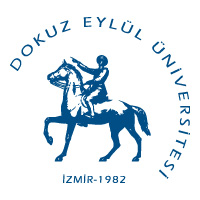 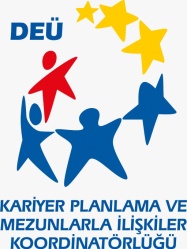 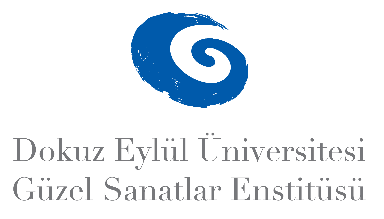 2024-2025 BAHAR YARIYILI LİSANSÜSTÜ ÖĞRENCİ SEMİNERLERİ
HEYKEL ANASANAT DALI
Ruhsar ÖZDEMİR
Kod, Algoritma ve Yeni Estetik
Tarih: 22 Mayıs 2025 
Saat:  11:30
Yer: GSF Heykel Derslik 2
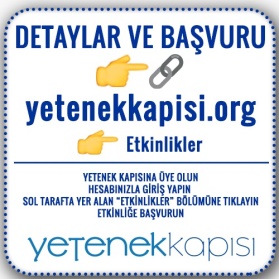